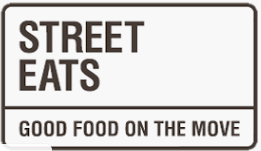 High School Menu – Week 1
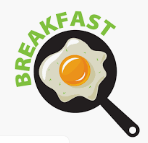 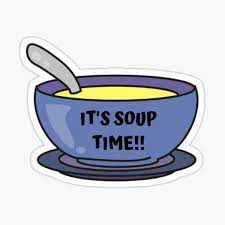 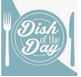 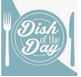 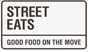 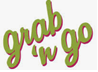 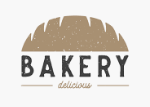 Did you know we only use local butcher meat?
A breakfast and snack service operates on Friday
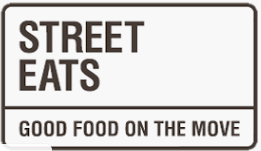 High School Menu – Week 2
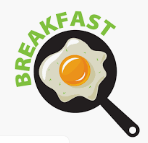 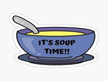 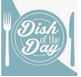 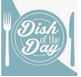 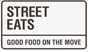 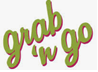 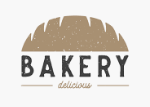 Did you know we only use local butcher meat?
A breakfast and snack service operates on Friday
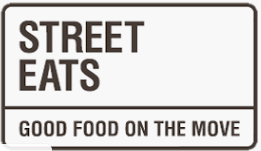 High School Menu – Week 3
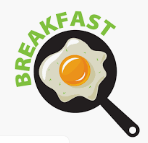 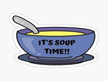 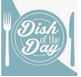 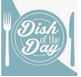 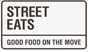 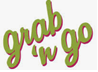 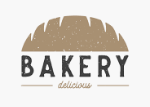 Did you know we only use local butcher meat?
A breakfast and snack service operates on Friday
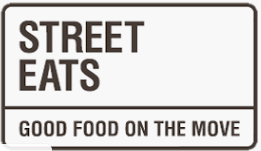 High School Menu – Week 4
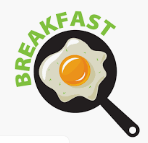 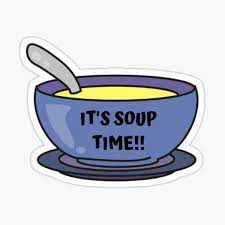 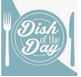 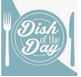 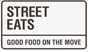 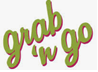 Did you know we only use local butcher meat?
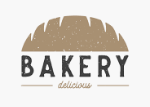 A breakfast and snack service operates on Friday